Indian Constitution
Provisions for Women
Our Constitution has granted the ‘Right to Equality’ to all citizens, including women.
In many ways, women are denied this right and they are discriminated against.
For example, there are more non-literate women than men. More boys get to complete high school than girls, girls do more domestic work than boys, and taking the population as a whole there are more men than women. Why these differences are?
Social reformers like Raja Ram Mohan Roy, Swami Dayananda Saraswathi, Rabindranath Tagore, Annie Besant, Eswarchandra Vidyasagar, Gandhiji, Sarojini Naidu, etc. have rendered service for the cause of women’s upliftment. 
Women’s education, abolition of child marriage, abolition of sati and legal provision for widow marriage are the various steps taken to improve the conditions of women.
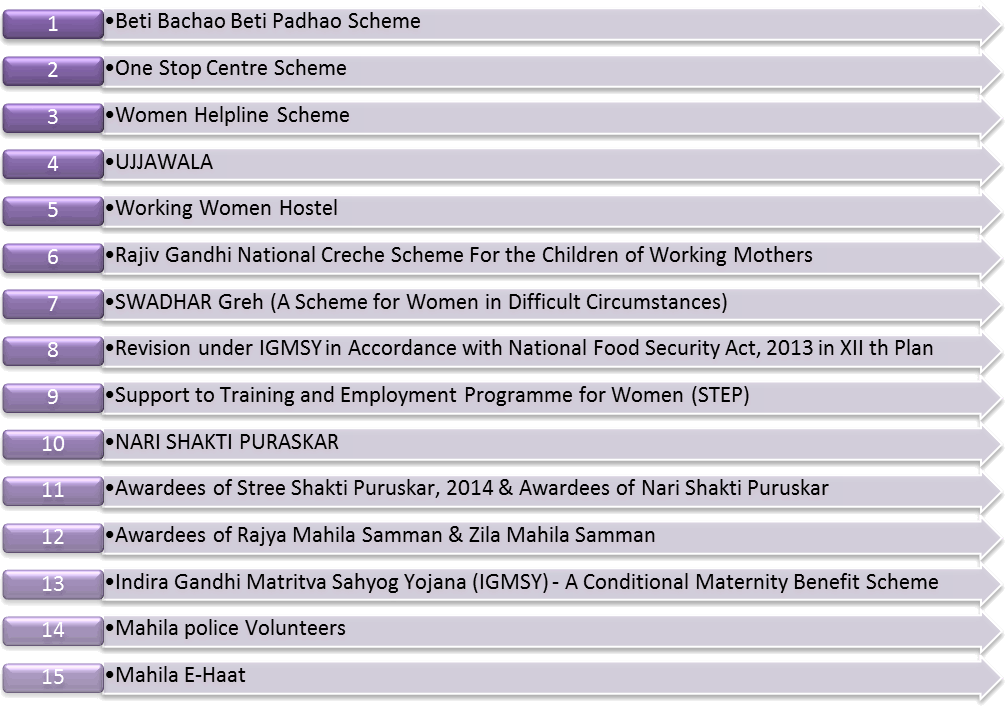 Ministry of Women and Child Development
According to the Marriage Act of 1954, the age is fixed at 21 years for men and 18 years for women. Inter-caste marriages are encouraged. Under Article 23, prohibiting traffic of in human beings and forced labour like beggary and similar forms shall be an offence punishable in accordance with law. 
Dowry Prevention Act of 1961 abolishes dowry system. Under Child Marriage Restraint Act, child marriage is illegal and steps are taken to prevent it. 
There is a provision for 33% reservation of seats for women in all the local bodies. 
Under the Indira Women Welfare Programme, many schemes have been developed for the welfare of the women. 
In 1998, ‘Shtree Shakthi’ scheme was enforced for the development of rural women.
After Independence, various measures have been taken by the Government to improve the status of women. Some of them are:
In matters of public employment, equal opportunities are provided for both men and women by the Constitution (Articles 14 & 15)
The education of girls stressed by creating various facilities by the government
Adult Education Centers for women have been opened
A Commission is constituted for the welfare of women and children
Polygamy is discouraged by law
Child marriage is abolished
A law is passed to give equal share in ancestral property
Widow marriage is encouraged
Dowry system is banned legally
Provide shelter to such of the women who are in trouble, arrangements are made for their temporary shelter (since 1969)
In all the walks of life, women are given equal opportunities together with men
Provisions for Children
All those who are below the age of 14 are identified as children. 
Pandit Jawaharlal Nehru said that children are the wealth of the country and that a ‘Child of today is the Citizen of tomorrow’. 
Although the Constitution guarantees certain rights to children, many children in our country are without proper care, nourishment and education. 
Some of the specific problems faced by children are:
Child Abuse: When children are subjected to physical punishment and or mental torture, this is known as Child Abuse. Some examples are severely beating; being indifferent towards them; employing them in dangerous jobs and behaving badly with them.
Exploitation of Girl Child: She is forced to do difficult and tedious domestic chores.
For example, girls of a family are expected to carry water and / or firewood over long distances, while the boys of the family do not do such work. It is common for families that are having economic problems to send their daughters to work as domestic servants to houses of rich people as bonded labourers until their parents repay the loans.
Irrespective of caste, race, religion, language, sex, society, the rights are to be strictly adhered to by all the nations and for no reason these rights could be denied. 
Since 1974, the Government has undertaken various projects and programmes for the all round development of children which include the nutrition, health checking, pre-school education, etc. 
The Government of India has opened ‘Balavikas Kendras’ under the aegis of the Indian Council for Child Welfare for the development of the children. 
In 1955, National Children’s Board was established to promote the cause of the child welfare. Both Central and State Governments have taken various measures to protect the rights of the children and steps have been taken for the eradication of child labor.
Provisions for Other Backward Classes
Seats are reserved in the Legislatures for Scheduled Castes and Scheduled Tribes. The State is free to make special Provisions for the advancement of Socially and Educationally Backward Classes and for Women and Children.
Not intended with making Special provisions for the Scheduled Castes, who a specific category of socially depressed people (generally identifiable with the Gandhian term ‘harijan’), the Constitution has made separate Provisions for the advancement of all ‘backward classes’, in general. 
Of course, the Constitution does not define Other Backward Classes. 
The Scheduled Castes and Scheduled Tribes are no doubt backward classes, but the fact that the Scheduled Castes and Scheduled Tribes are mentioned together with the expression ‘backward classes’ in the foregoing provisions shows that there may be Other Backward Classes of people besides the Scheduled Castes and Scheduled Tribes.
The Constitution provides for the appointment of a ‘Commission to investigate the conditions of backward classes (Article, 340). Such a Commission was appointed in 1953 (Kaka Saheb Kalelkar as Chairman), with the following terms of appointment:
To determine the tests by which any particular class or group of people can be called ‘backward’
To determine a list of such backward communities for the whole of India
To examine the difficulties of backward classes and to recommend steps to be taken
THE STATE GOVERNMENT
India is a Union of States. 
Today, there are 28 States. Other than these, there are 8 centrally-administered Territories. Our Constitution provides for the Government of the Union as well as the Government of 27 States (Total is 28). 
The State of Jammu & Kashmir was allowed to frame its own Constitution. 
In Jammu & Kashmir, the Parliamentary form of Government has been adopted and the Executive Head is the Governor. 
The State Governments follow the model of the Central Government. There are minor variations. 
The Legislature in four States (Bihar, Maharashtra, Karnataka and Uttar Pradesh) is Bicameral.
All the remaining States have only one House called as Unicameral. Andhra Pradesh, Tamil Nadu, West Bengal and Punjab have abolished the Legislative Council.
The three organs of the State Government are Legislature, Executive and Judiciary.
A. State Legislature
It is composed of the Governor and the two Houses (Vidhana Sabha - Legislative Assembly and Vidhana Parishad - Legislative Council). It makes the laws.
Legislative Assembly: It is the House of Representatives of the people. Its Members are elected by the people of all categories. 
In Karnataka Legislative Assembly, there are 224 seats.
Speaker, Deputy Speaker and Members of Legislative Assembly: 
The Members of Legislative Assembly elect among themselves as the Speaker as Presiding Officer of the House. 
They are elected for a term of five years. 
The Assembly may be dissolved before the expiry of the full term. Hence, it is not a permanent body.
The Qualifications required to become Speaker, Deputy Speaker and Member of Legislative Assembly are as follows:
Should be a citizen of India
Should not be less than age of 25
Should not hold any Office of profit under the Government
Should possess other qualifications as decided by the Parliament
Responsibilities of MLAs: 
They are the representatives of their respective constituencies.
Their main responsibility is to keep in contact with the people and solve their problems.
They must take special interest in the developmental activities and welfare programmes of their constituencies. 
The Powers and Functions of the Legislative Assembly are follows:
It is the Legislature of a State. 
It has power to legislate on the subjects that come under the State List and Concurrent List
In all Financial matters (preparation of Budget), the decision of the Assembly is final
The members also play a role in the election of the President of India
Legislative Council: 
The membership of the Legislative Council is not more than one-third of the membership of the Legislative Assembly. 
The number of Members in the Karnataka Legislative Council is 75. 
One-third of them are elected by the Legislative Assembly, one third of them are elected from the local bodies, one-sixth each are elected by Registered Graduates and Registered Teachers respectively. 
Some Members are nominated by the Governor, taking into consideration of the services rendered in the fields of social service, arts, or literature, etc. 
It is a permanent House and is not subject to dissolution. 
Once in two years, one-third of its Members retire. 
The term of each Member is six years.
The Chairman and the Deputy Chairman are elected by the Members of the Council. 
The deliberations are carried by the Chairman.
Qualifications: To become a Member of Legislative Council, one has to possess the following:
Should be a citizen of India
Should not be less than 30 years of age
Should possess other qualifications as decided by the Parliament
The Council has limited powers in financial and administrative matters, there is a view that the Council is needed because,
The Members possess rich experience
The Members can delay the Legislation passed by the Assembly in a hurry and the Experts may be nominated by the Council
B. State Executive
It consists of the Governor, Chief Minister and the Council of Ministers. 
Generally, its composition and functions are similar to those of the Union Executive.
Governor: 
He / she is the Constitutional Head of the State Executive. 
But in actual practice, the Chief Minister is the Chief Executive Authority. 
The President of India nominates the Governor. 
His / her Office is five years. 
But, the President has the power to remove the Governor before the expiry of the term. 
The Governor may continue in the Office as long as he / she enjoys the confidence of the President.
Qualifications: The Governor
Must be a citizen of India and must not be less than 35 years of age
Must not be a Member of either of Parliament or State Legislature
Powers: The Governor
Appoints the Chief Minister and, on his / her advice, appoints the Council of Ministers
Has right to know from the Chief Minister about the working of the administration
May review and give assent or to express dissent over the Bills passed by the Legislature
He / she is in charge of the administration of the State
The Money Bills cannot be introduced or amended unless approved by the Governor
He / she has power to pardon those who have been convicted (but has no power to pardon a death sentence)
The Joint Session of the Assembly is called by him / her and has the right to address the Joint Session
The State Advocate General, the Chairman and the Members of the Public Service Commission, the Vice Chancellors of the Universities, etc are appointed by the Governor.
Chief Minister: 
Just as the Prime Minister is the Head of the Union Government, the Chief Minister is the Head of the State Government. 
The Governor appoints the Leader of the majority party or group as the Chief Minister.
Powers and Functions: The Chief Minister has
The Governor appoints the Ministers selected by the Chief Minister
Allocates Departments to the Ministers and also changes their Departments
He / she has the power to remove the Ministers. 
In other words, the Ministers can continue as long they enjoy the confidence of the Chief Minister
Has the right to supervise all the Departments
Plays important role in the appointment of some of the top officers of the State administration
Expected to maintain a good relationship with the Center
Council of Ministers: The Governor of the State appoints the Council of Ministers on the advice of the Chief Minister. 
Functions:
To prepare the Budget and the various Bills and place them before the assembly for its approval
To exercise control over the administration. To answer questions asked by the other Members over the administration during the Question Hour
Every Minister is held responsible for the work of the Department, which has been entrusted. However collectively all the Ministers are responsible to the legislature. When they lose the Confidence of the house, they have to resign
Ministers are expected to tour the State to understand the various problems of the people and find solutions to them
From time-to-time, the Cabinet is expected to meet and take necessary decisions about administration
C. State Judiciary
The aim of the Judiciary is to provide justice to the people. 
Each State will have High Court as per the Constitution. 
Some bigger States have High Court Benches in city of their State. Smaller States are attached to nearby big State High Courts. 
The Chief Justice of High Court is appointed by the President of India in consultation with the Governor of the State and the Chief Justice of India. 
Other Judges of the High Court are appointed by consulting the High Court Chief Justice and the Governor. 
Either English or regional language is used in the High Court.
They are given salary and facilities like house, car and pension. 
He can also resign or can be removed from the Office by an order from the President.
High Court Judge – Qualification and Tenure:
Must be a citizen of India
Must have served under the Indian Judiciary or an Advocate of the High Court for at least ten years
The age of retirement is 62 years
The President may appoint duly qualified persons as Additional Judges for a period not exceeding two years
Has to make and subscribe an oath or affirmation before the Governor
After retirement, he / she cannot plead or practice before any authority in India except before Supreme Court and other High Courts
The President can transfer a Judge from one High Court to another 
May be resigning from his / her Office by sending Resignation Letter to the President
High Court – Powers / Functions:
To issue Writs, to safeguard the Fundamental Rights and other legal rights of the citizens
Supervise the working of the Subordinate Courts and frames rules for their Functioning 
Interpret the Provisions of the Constitution
The court has territorial limitations of the State only. 
Only in few cases, additional responsibility of Union Territories is allotted
Subordinate / Lower Courts
Under the Indian Judiciary, there are several Subordinate Courts. The High Courts function under the Supreme Court. 
The Subordinate Courts, which function under the High Courts, include District and Sessions Judges Courts, City Courts, Taluk-level, Judicial Magistrate, Metropolitan Magistrate, and Nyaya Panchayats.
The Subordinate Courts are of two types:
Civil Court: It takes up matters such as money transactions, property & contracts, and pass judgment.
Criminal Court: It takes up matters such as murder, theft & robbery, and passes judgments.
The High Court has the power to admit appeals in civil and criminal cases from the Subordinate Courts. 
Hence, appeals may be made to the High court against the judgments given by the Lower Courts. 
Similarly, appeals may be made to the Supreme Court against the judgments given by the High Courts.
Lok Adalat
Under our present Judicial system, the legal procedure is complicated, expensive and time-consuming. 
As an alternative, the government has set up other forms of legal institutions that function faster and are less expensive. 
One of them is the Lok Adalat.
The State and District-level Officers organize Lok Adalats, from time to time, at places convenient to the people. 
They take up cases from the parties which can be settled amicably.
The judgment is as good as the judgment given by the Civil Courts. 
It is worth noting that the judgment is not only final but also binding on both the parties. 
No appeal can be made against such judgment in any higher court. This saves time and money.